SNI
Orientamento e Formazione
sni.unioncamere.it
Corso ibrido
Valorizzare il proprio brand e renderlo più attrattivo per i giovani talenti
4, 11, 17, 24 settembre 2025
CAMERA DI COMMERCIO DI BRINDISI-TARANTO
Viale Virgilio, 152 - Taranto
Via Bastioni Carlo V, 4 - Brindisi
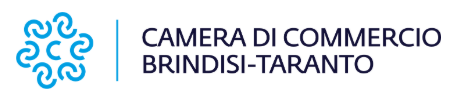 Progetto finanziato con il Fondo di Perequazione 2023-24 delle Camere di commercio
Valorizzare il proprio brand e renderlo più attrattivo per i giovani talenti
4 settembre
11 settembre
17 settembre
24 settembre
Iscriviti qui: 
I moduli del 4 e del 24 settembre possono essere seguiti online anche nella sede della Camera di commercio che non ospita l’incontro fisico. Scegli la modalità di partecipazione compilando il seguente form:
https://docs.google.com/forms/d/e/1FAIpQLSf9732VcOL50jR3FndNx0oSHPQxROw_qO9VUBaPU80WIDp1Nw/viewform
Finalità del corso, che si svolgerà in 4 moduli secondo una modalità ibrida, è quella di raccontare la storia d’impresa, ottenendo un prodotto che sarà pubblicato sulla piattaforma nazionale delle Camere di commercio Servizio Nuove Imprese - SNI sni.unioncamere.it
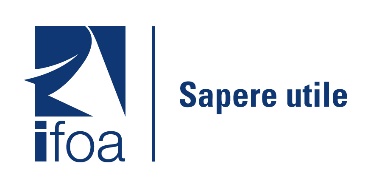 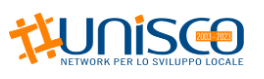 Valorizzare il proprio brand e renderlo più attrattivo per i giovani talenti
Link di partecipazione alle due sessioni online
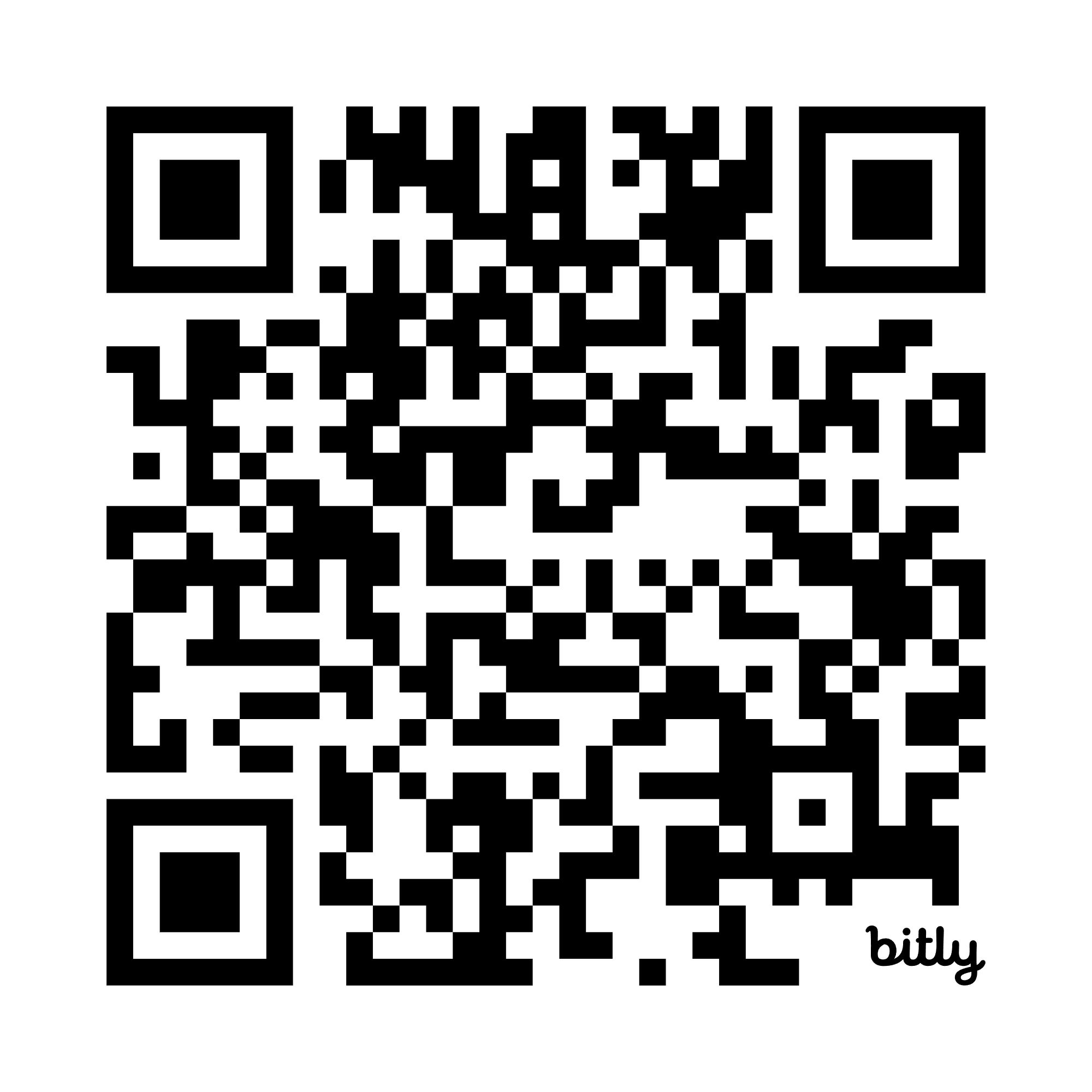 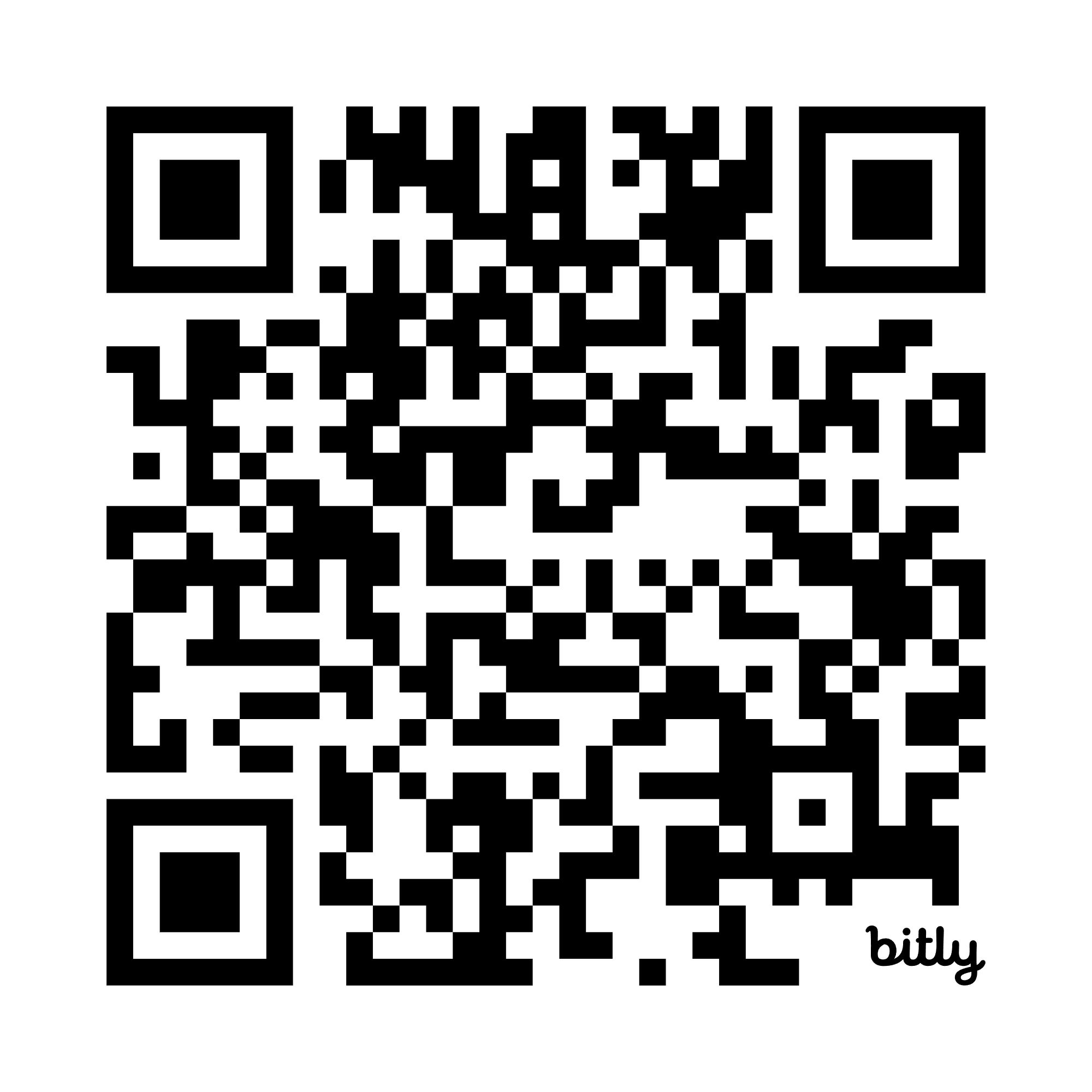 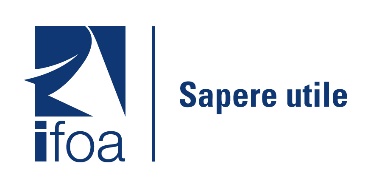 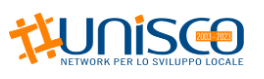